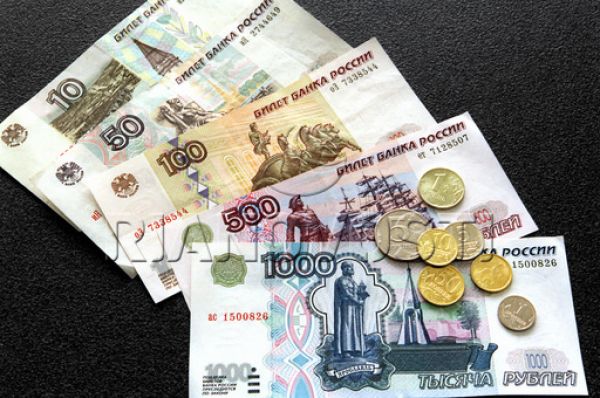 Муниципальное общеобразовательное учреждение
«Средняя общеобразовательная школа № 17 
г Вольска Саратовской области»
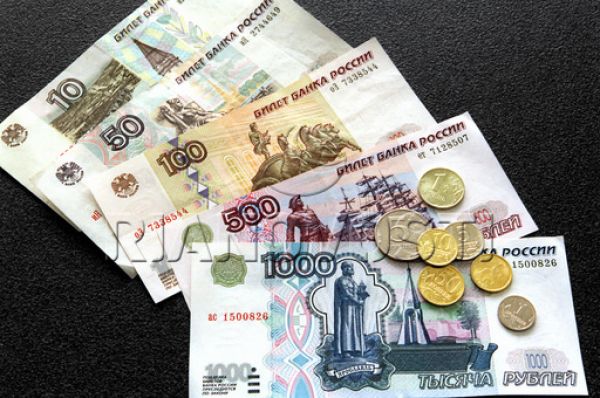 КУРЕНИЕ  - ЭТО НЕ ТОЛЬКО ВРЕДНАЯ, НО И «ДОРОГАЯ» ПРИВЫЧКА!!!
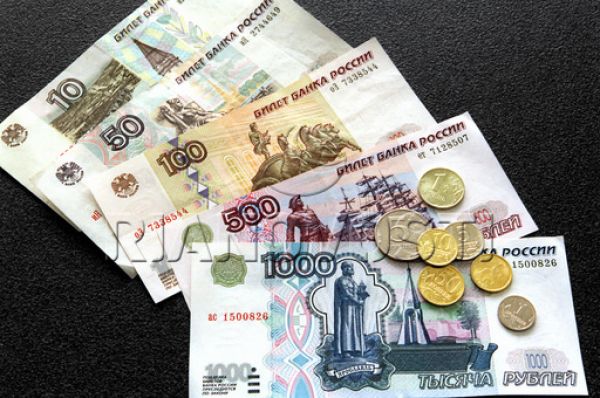 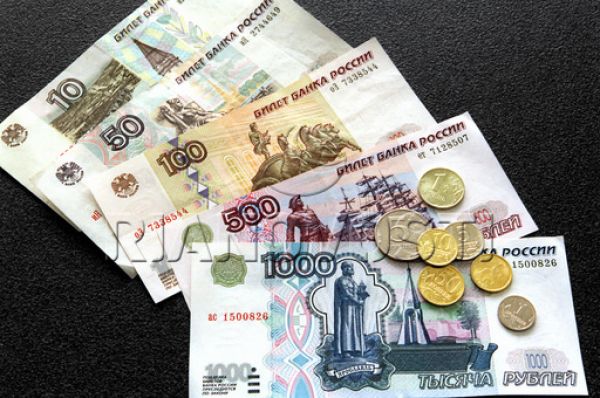 Актив помощников
 Уполномоченного по защите
 прав участников образовательного процесса
Руководитель Дунюшина Т. Г.
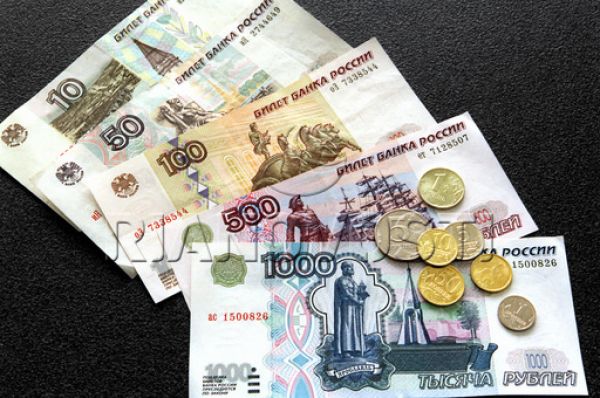 СОЦИОЛОГИЧЕСКИЙ ОПРОС
Сколько стоят сигареты, которые Вы курите?
Сколько пачек  сигарет в день Вы выкуриваете?
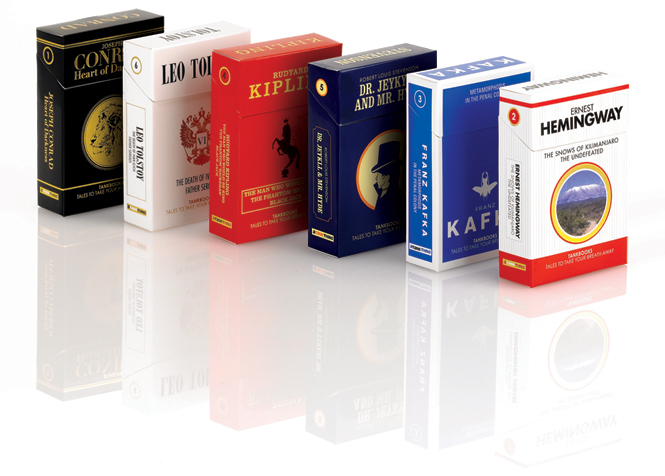 СОЦИОЛОГИЧЕСКИЙ ОПРОС
Опрос проводился учащимися 
7 «а» и 7 «б» классов
 среди курящих  родственников, друзей и знакомых.
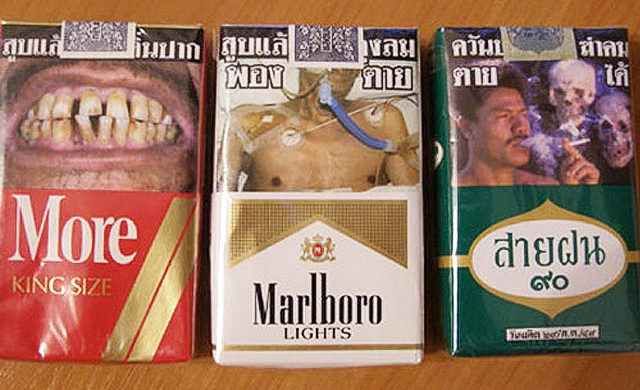 Во сколько им это обходится
 мы Вам расскажем!!!
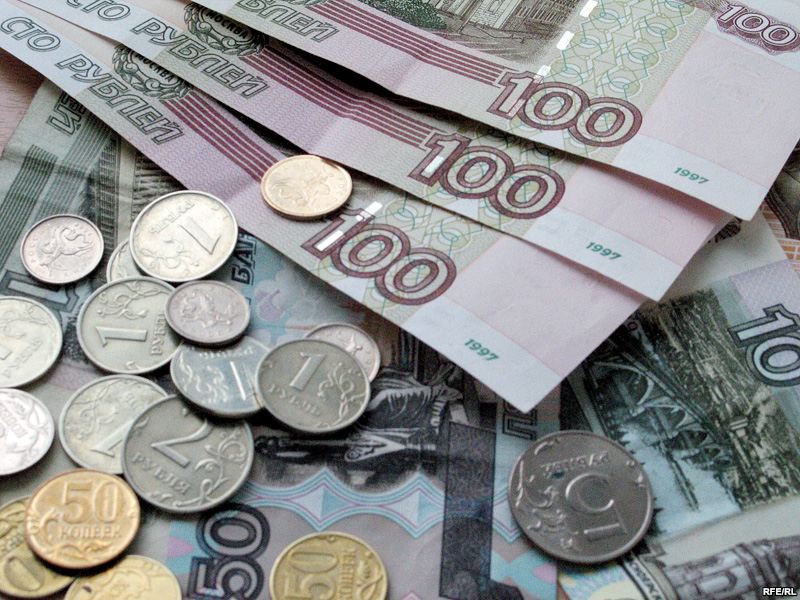 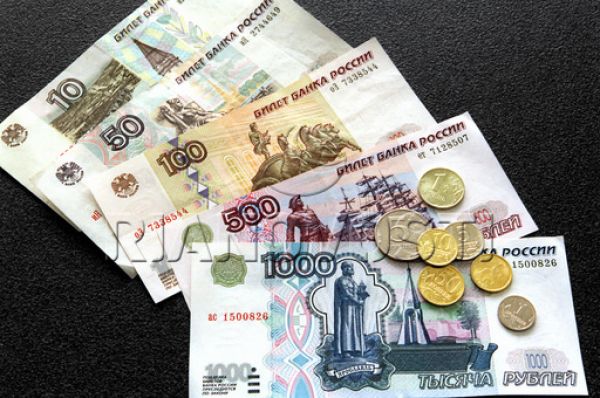 Семья  «Семеновых»
Всего за день – 40 р. 00 к. 
Всего за год – 40.00 х 365 = 14.600 р. 00 к.
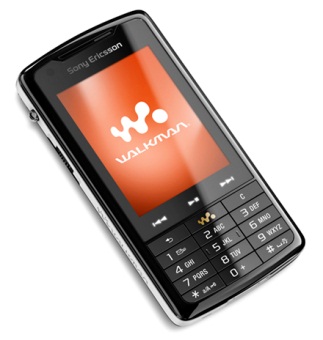 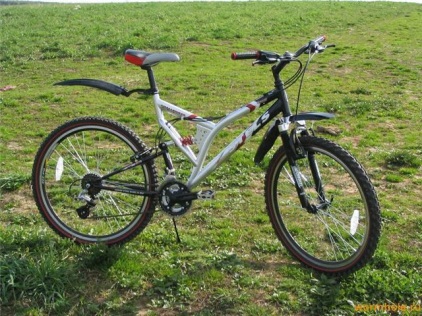 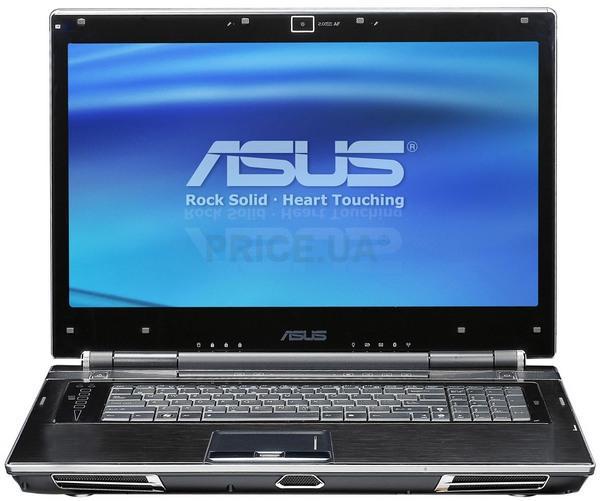 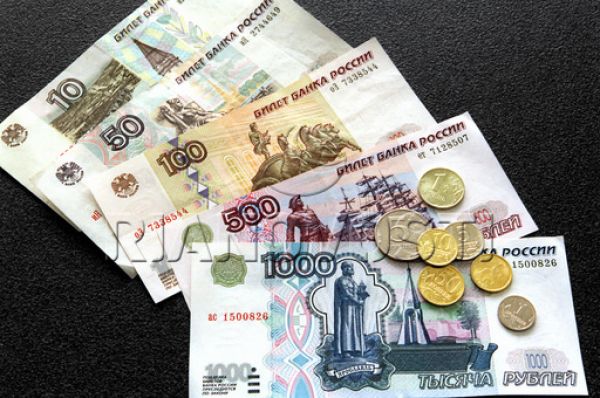 Семья  «Орловых»
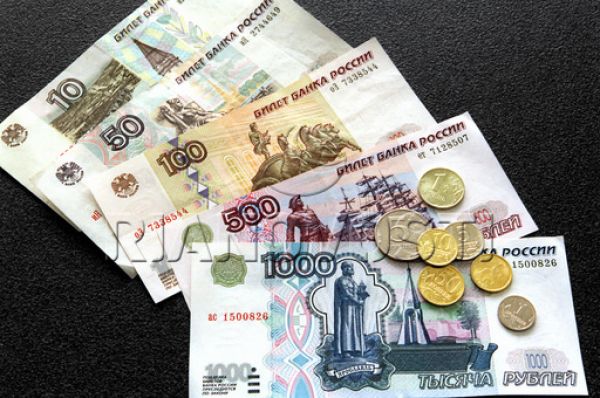 Всего за день –  30 +45=75 р. 00 к. 
Всего за год – 75.00 х 365 = 27 375 р. 00 к.
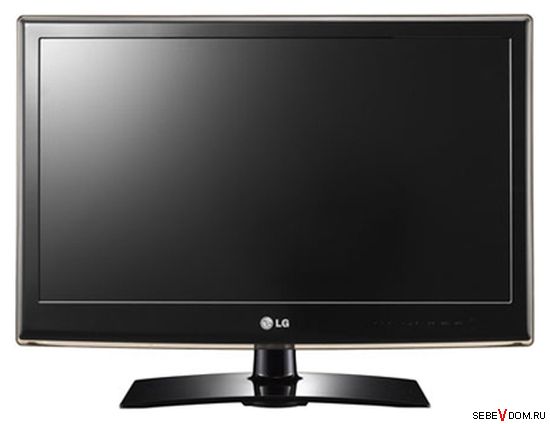 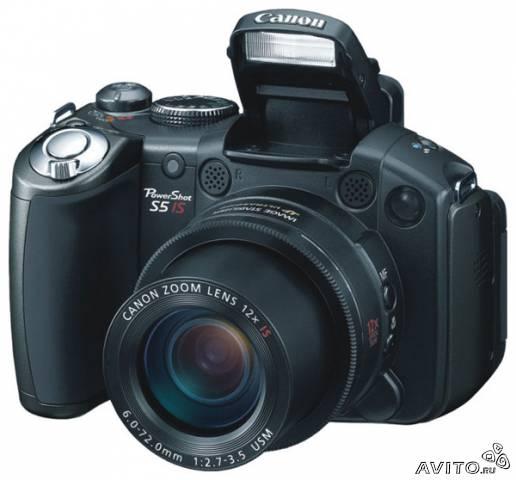 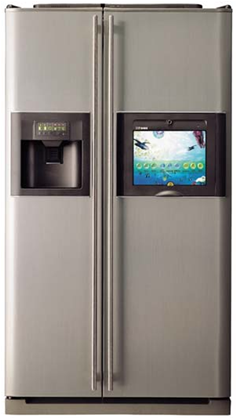 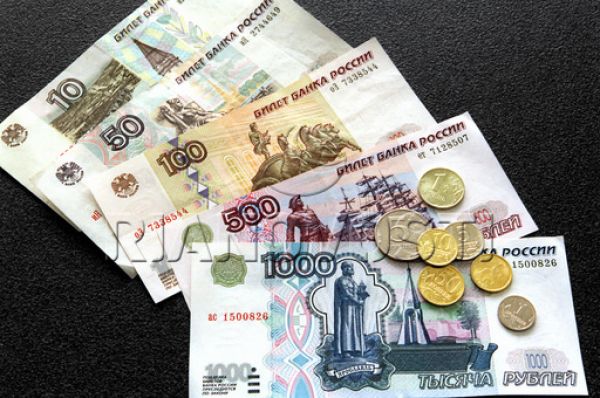 Семья  «Ивановых»
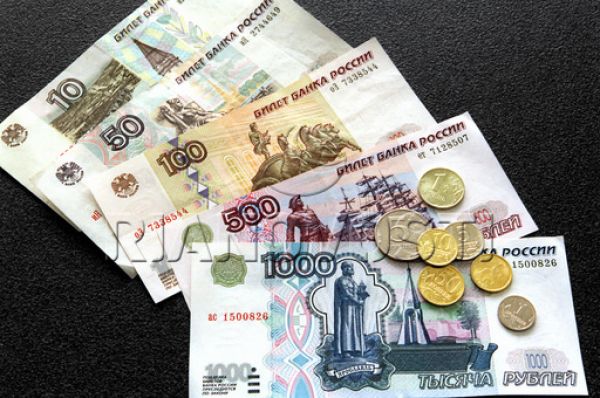 Всего за день – 60+56+50= 166 р. 00 к.
Всего за год –  166.00 х 365 = 60 590 р. 00 к.
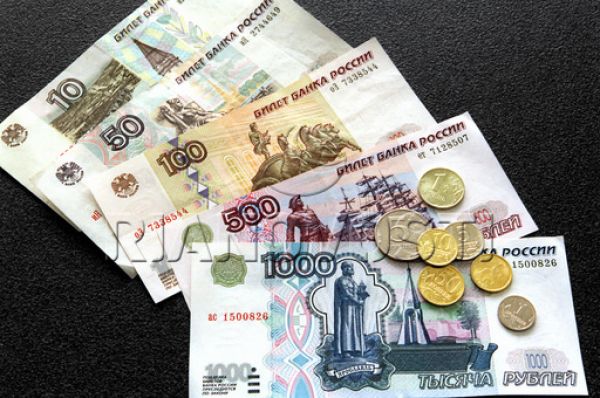 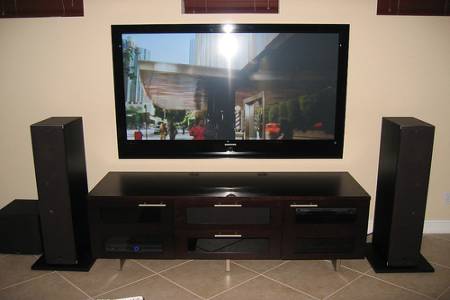 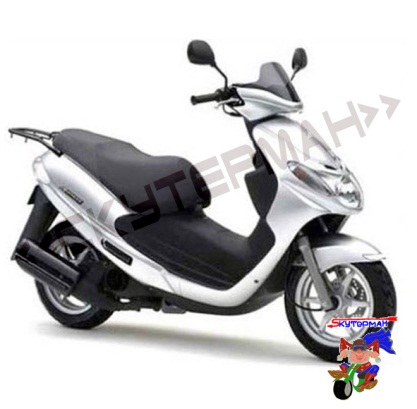 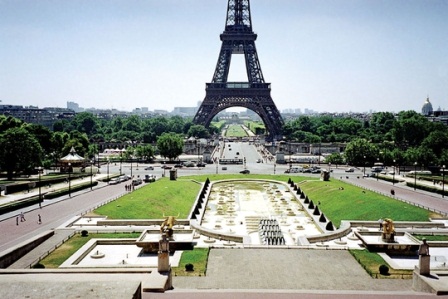 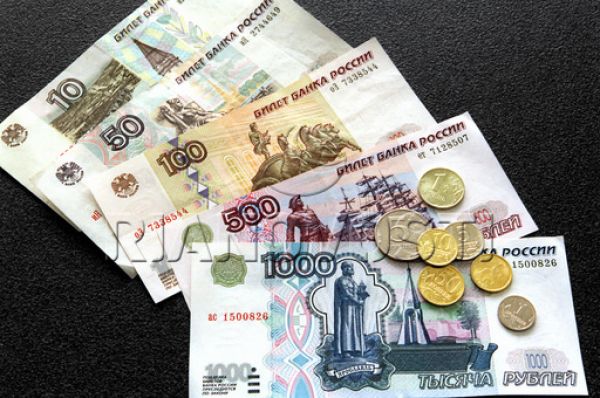 Семья  «Ивановых»
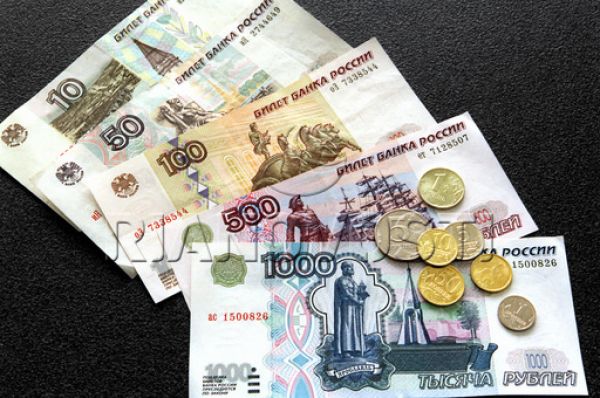 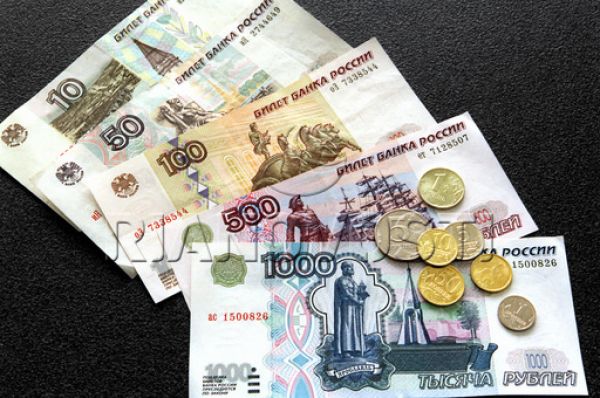 Всего за день – 90+45+84+50= 269 р. 00 к.
Всего за год – 269.00 х 365 = 98. 185 р. 00 к.
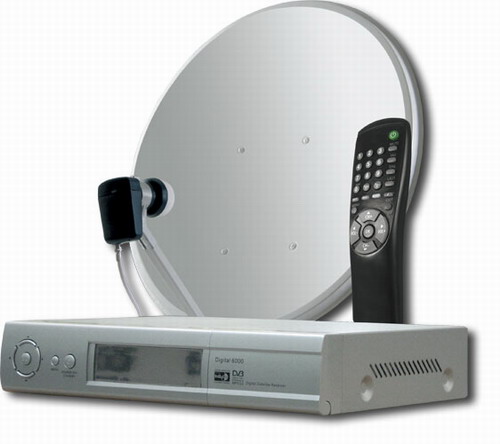 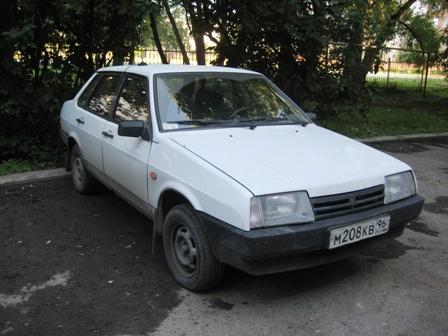 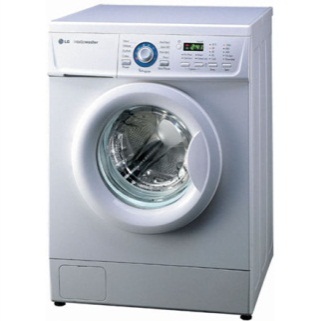 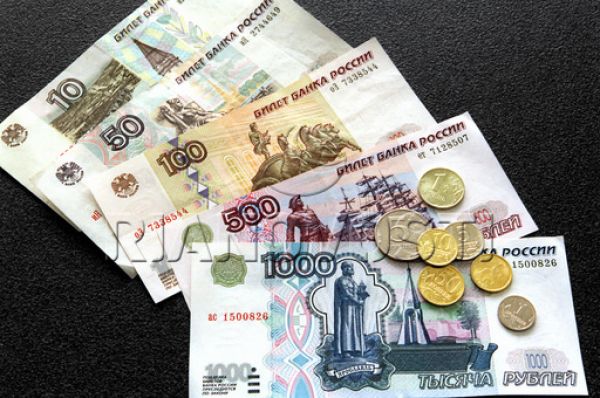 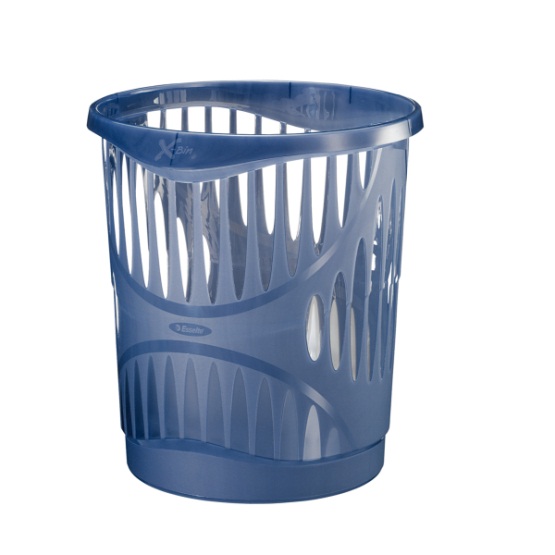 ВСЕ ЭТО 
МОГЛО БЫ БЫТЬ        ВАШИМ….
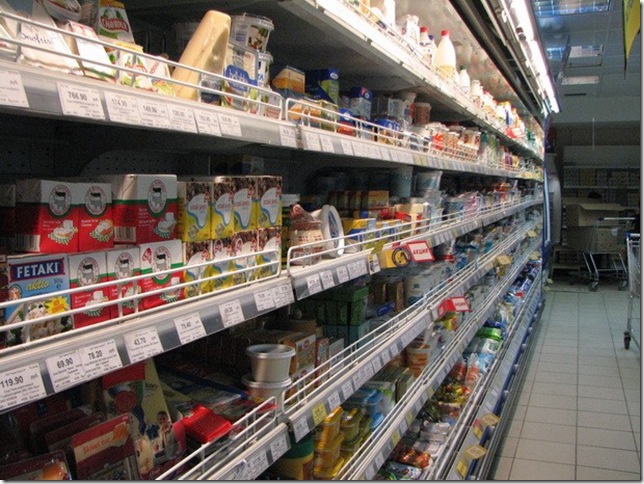 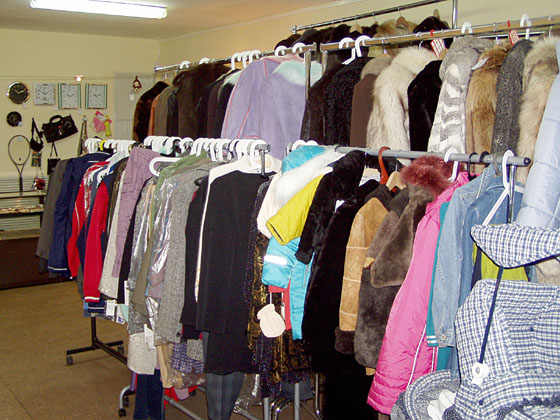 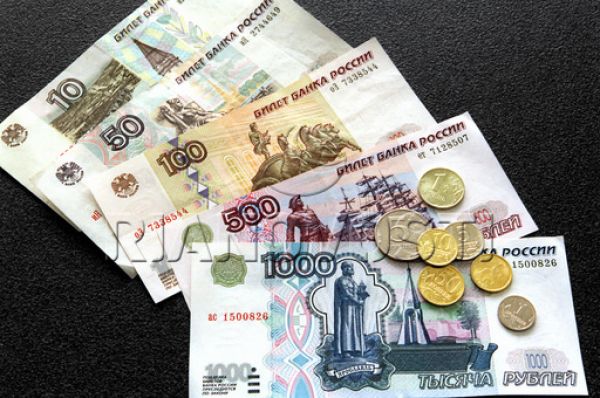 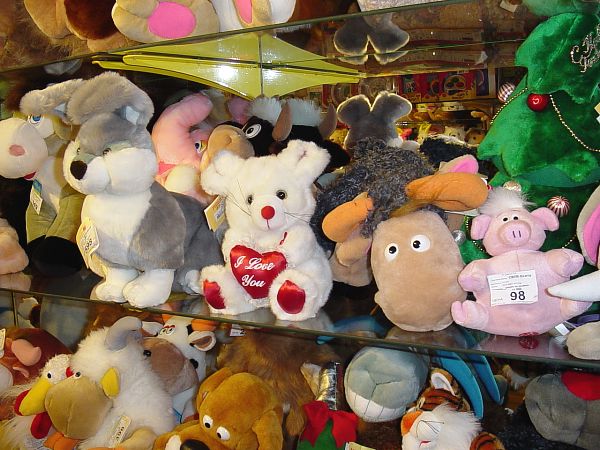 Актив помощников
 Уполномоченного по защите прав участников образовательного процесса
ПРЕДУПРЕЖДАЕТ
КУРЕНИЕ – ДОРОГОЕ УДОВОЛЬСТВИЕ ДЛЯ ВАШЕГО БЮДЖЕТА!!!
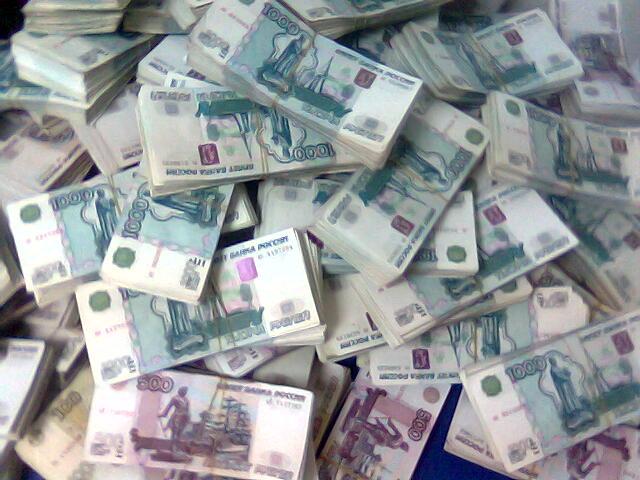